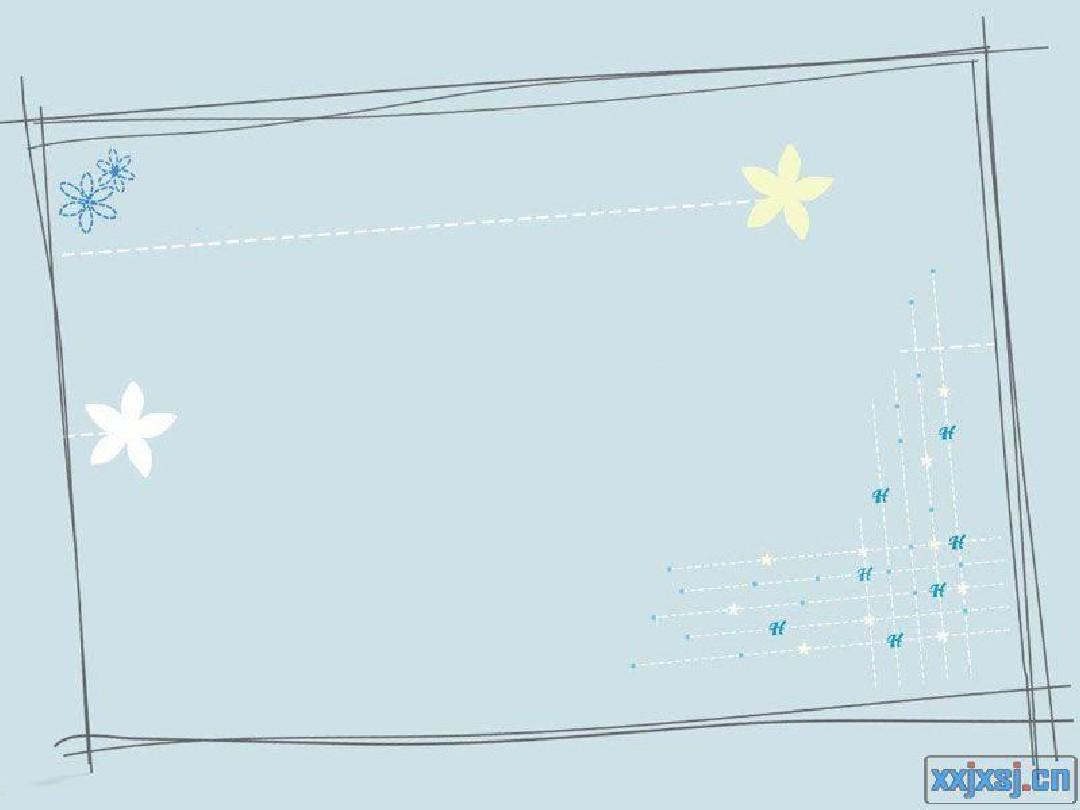 主  我愿单属你
我的主我心爱你 
我的主我渴慕你 
愿你爱来吸引我 
使我心单单爱你
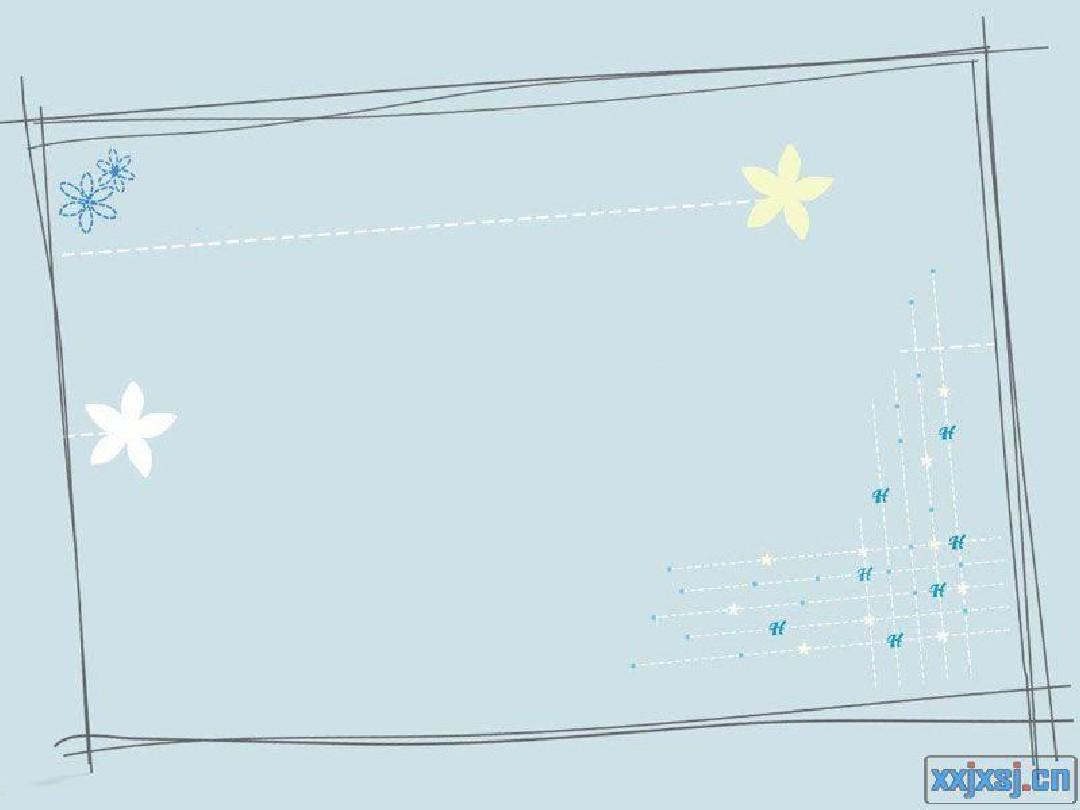 主  我愿单属你
哦耶稣我需要你 
炼净我完全属你 
愿你爱来摸着我 
使我心全然属你